La malla de Ingeniería Civil Eléctrica (v5)
1
Tiempo
0 a 4 años
2 años
2 años
1,5 años
Postgrado (Magíster o Doctorado)
Plan Común
Licenciatura en Ciencias de la Ingeniería, Mención Eléctrica
Ingeniería 
Civil Eléctrica
Etapa
Más grados 
académicos
Título 
profesional
Logros
Grado académico
(Licenciado)
Dejas de 
ser mechón
2
Plan Común
3
Licenciatura
4
Ingeniería (o especialidad)
5
¿Cómo sé cuánto he avanzado en la malla?
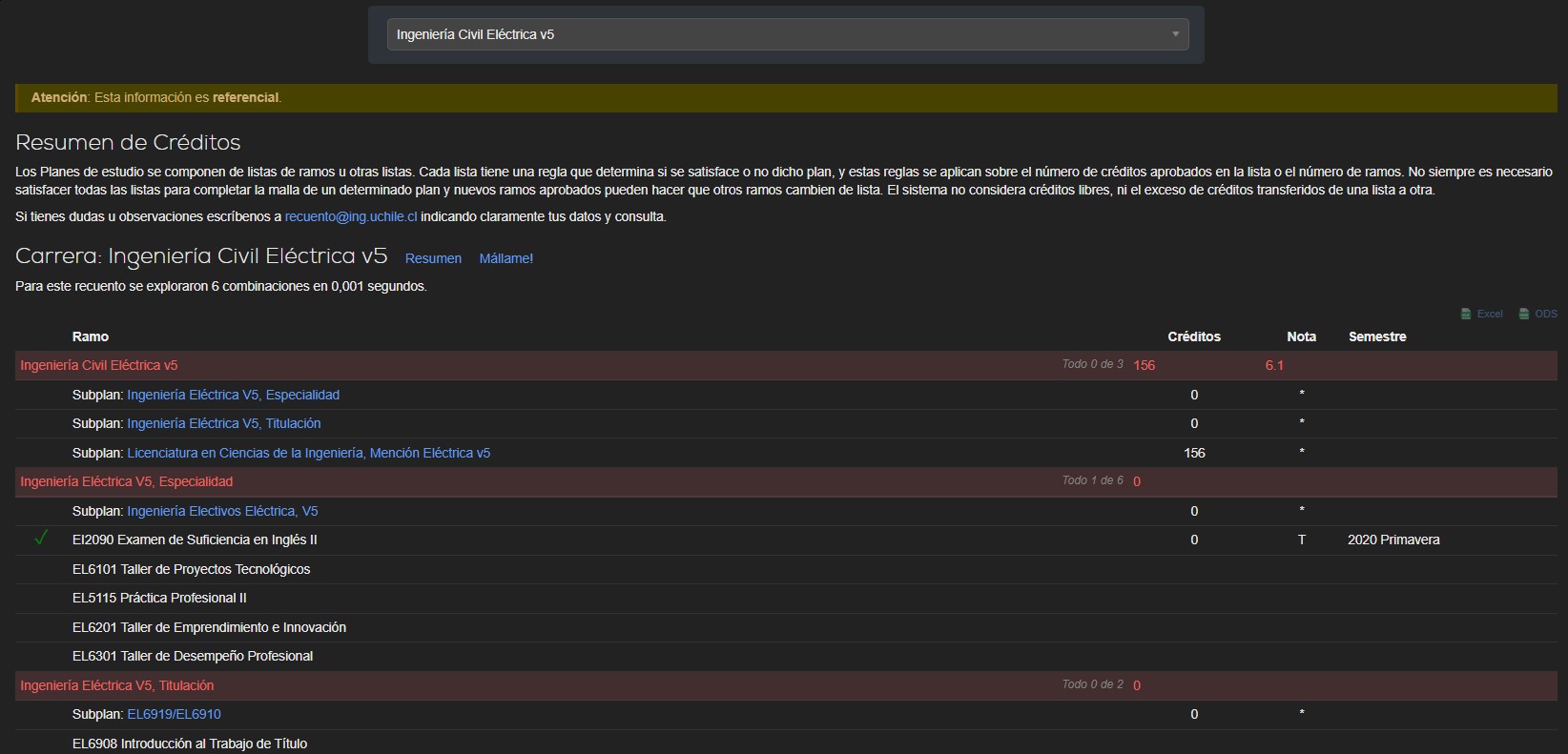 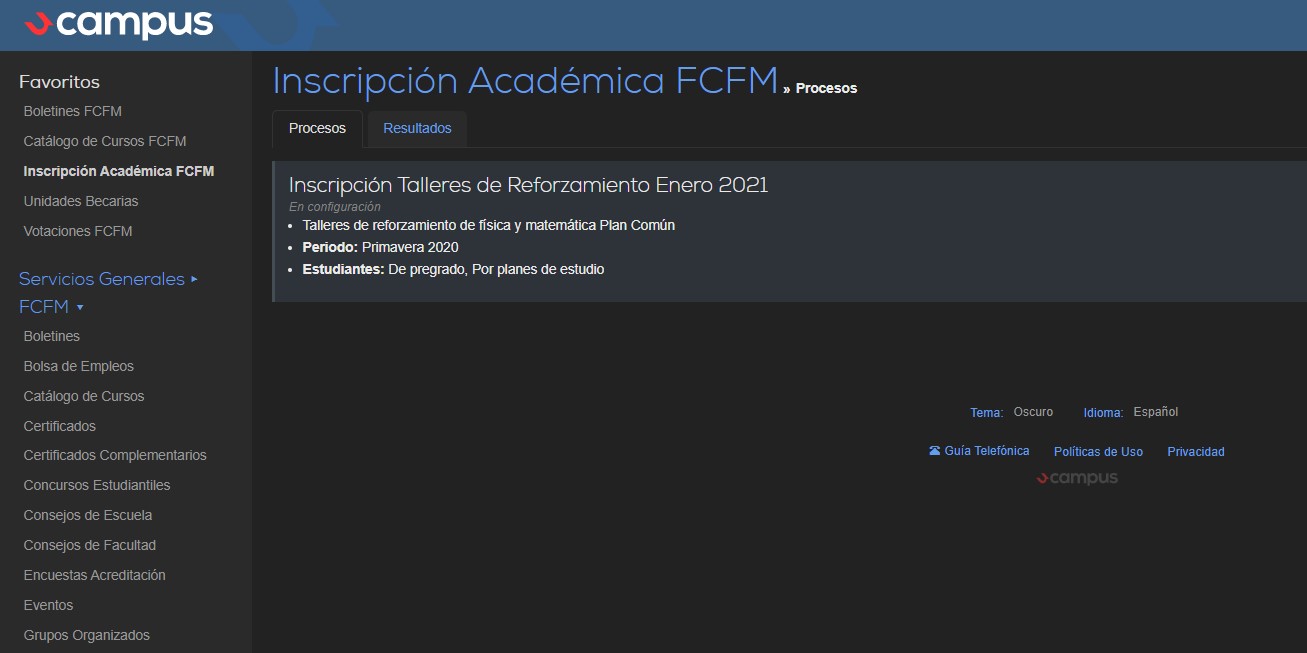 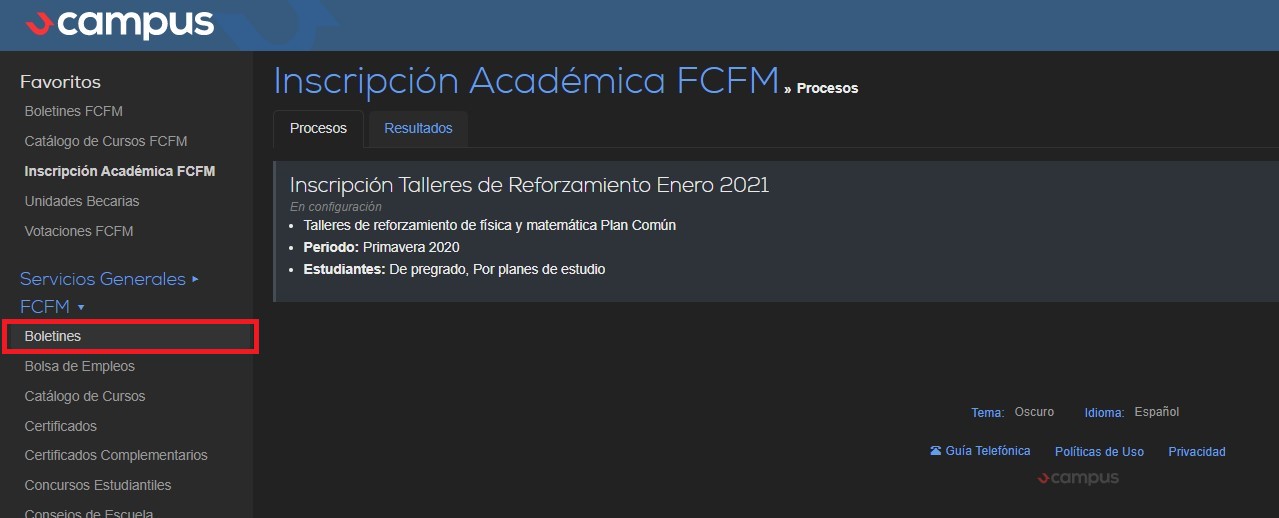 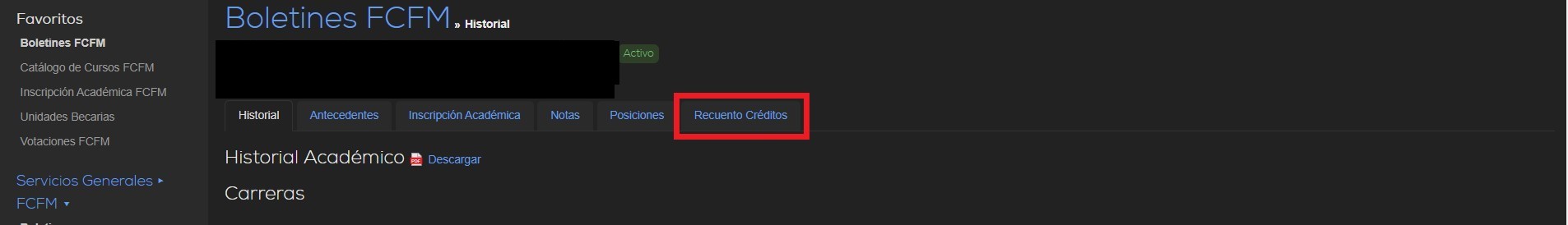 Las líneas de Investigación
7
1. Control de Sistemas
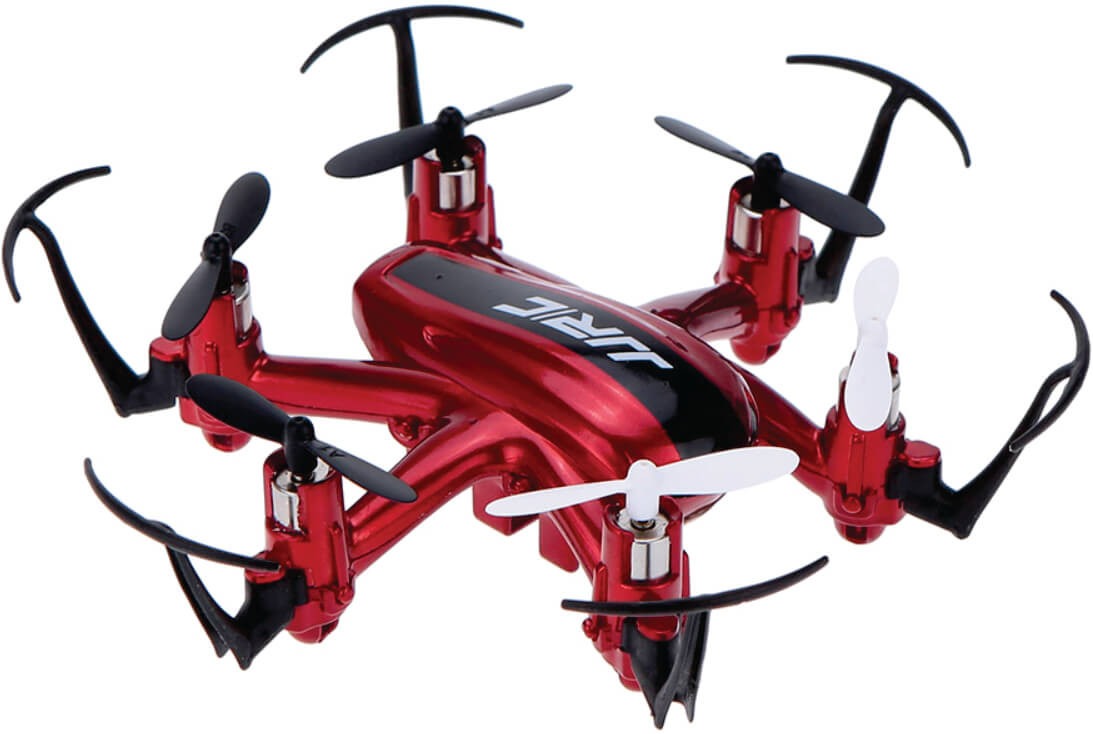 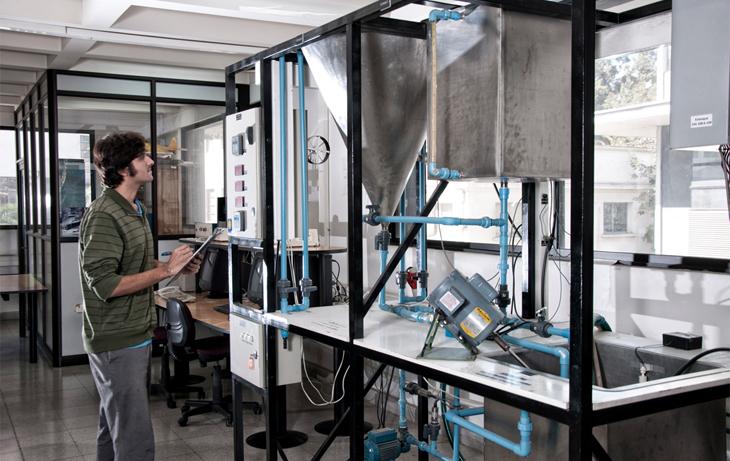 8
2. Inteligencia Computacional y Robótica
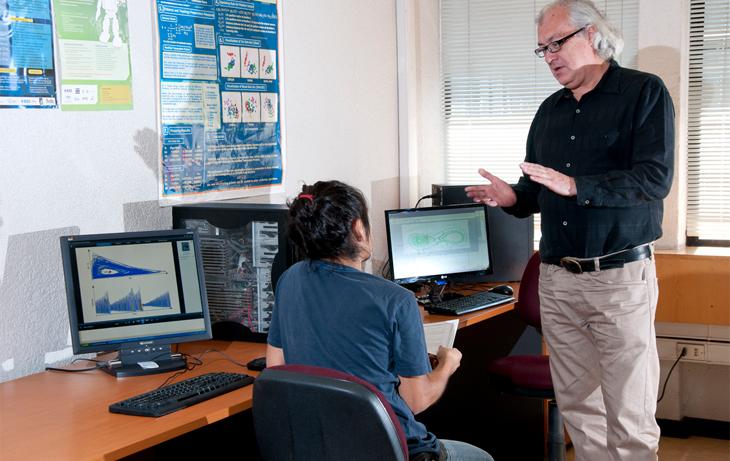 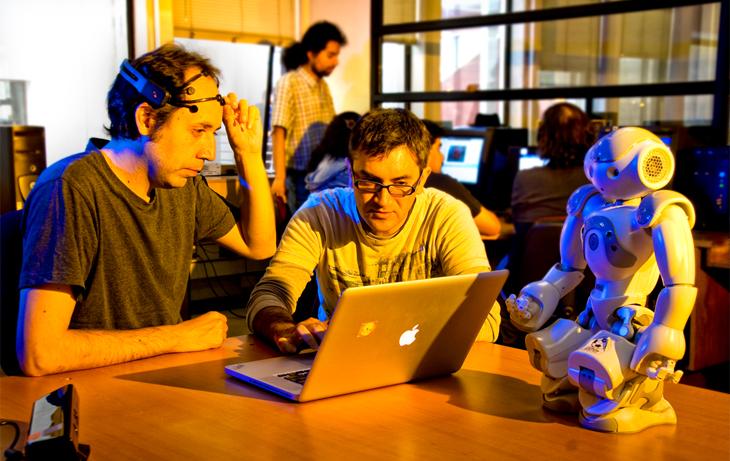 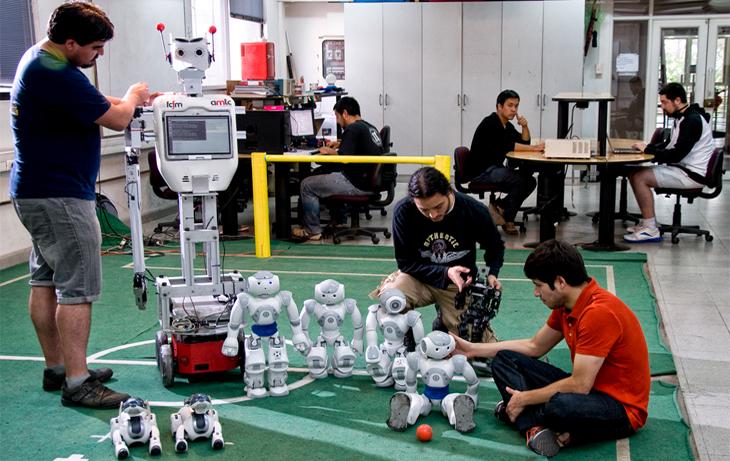 9
3. Sistemas de Energía
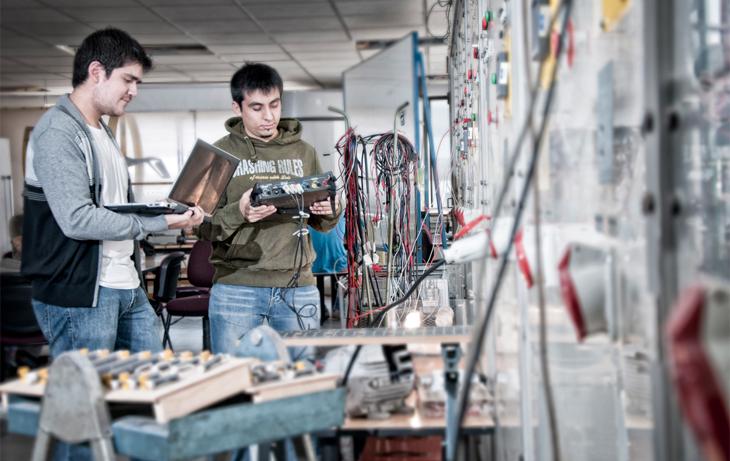 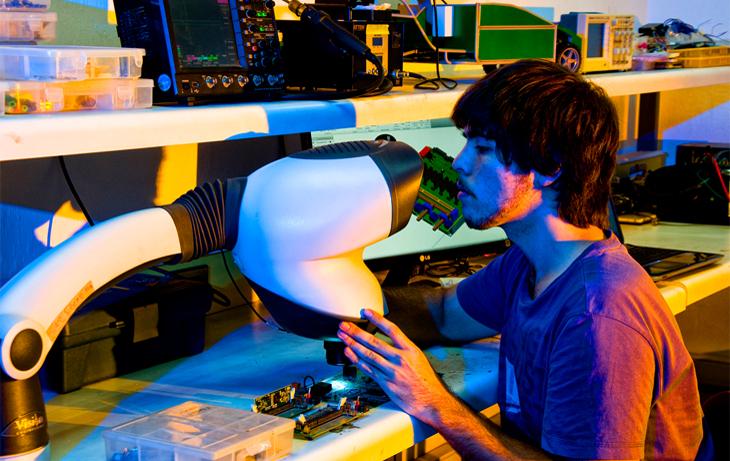 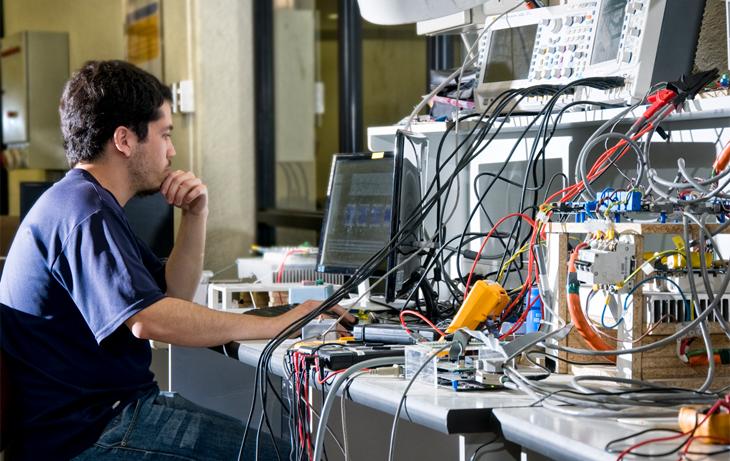 10
4. Comunicaciones y teoría de la información
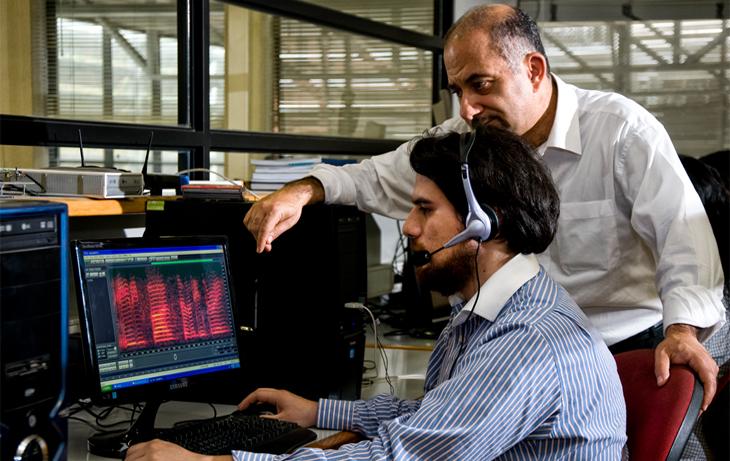 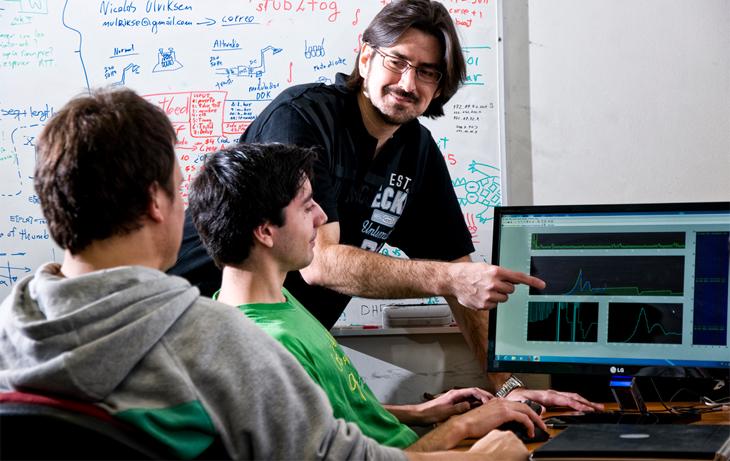 11
5. Instrumentación
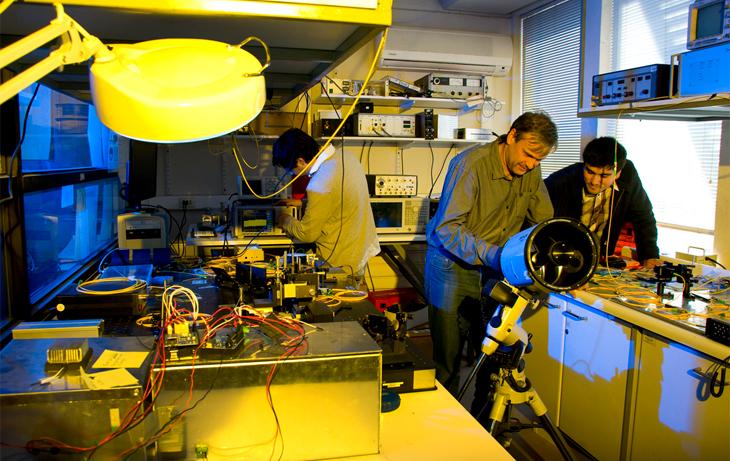 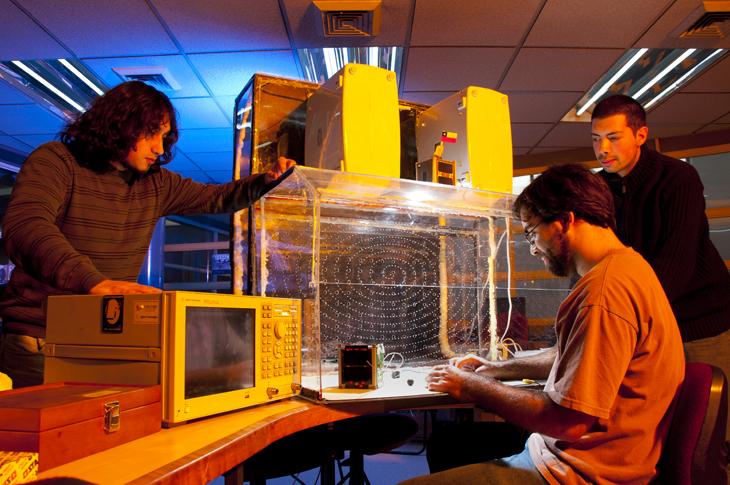 12